kurikulum-pasca
1
PENGERTIAN KURIKULUM
DEFINISI PRESKRIPTIF
kurikulum-pasca
2
kurikulum-pasca
3
DEFINISI DESKRIPTIF
kurikulum-pasca
4
JENIS-JENIS KURIKULUM
kurikulum-pasca
5
HIDDEN CURRICULUM
LANDASAN DAN KOMPONEN
kurikulum-pasca
6
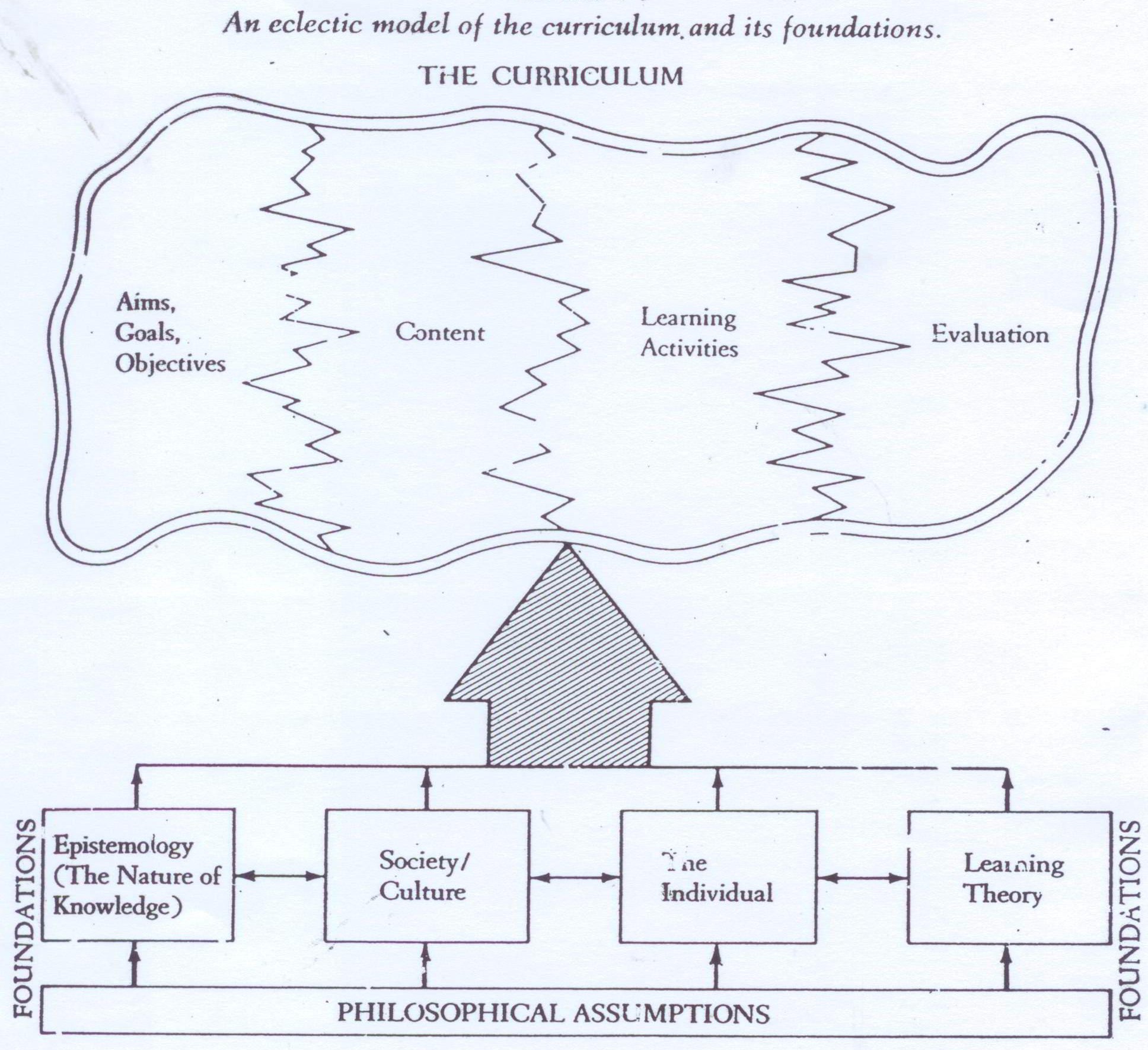 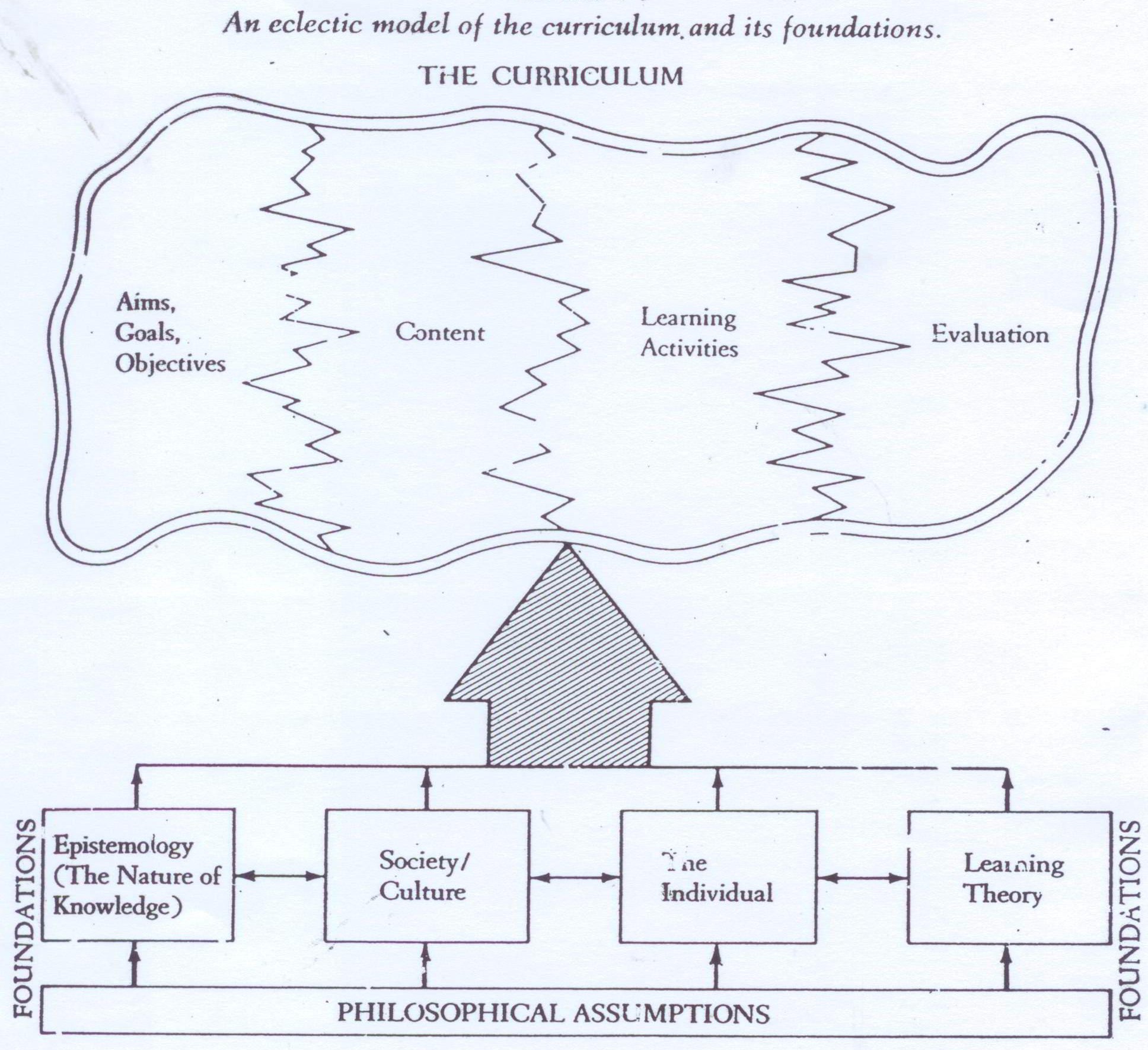 TERIMAKASIH
kurikulum-pasca
7